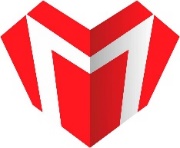 Министерство образования и науки Чеченской Республики
Обсуждение вопроса о переходе школ Чеченской Республики на профильное обучение
Департамент по контролю (надзору) в сфере образования
май 2024
Нормативно-правовая база, в соответствии с которой осуществляется переход на профильное обучение
Часть 5 статьи 67  Федерального закона от 29 декабря 2012 г. № 273-ФЗ «Об образовании в Российской Федерации»
Статья 17.1 Закона Чеченской Республики от 30 октября 2014 года № 37-РЗ «Об образовании в Чеченской Республике»  (статья введена 19 ноября 2021 года)
Постановление Правительства Чеченской Республики от 5 мая 2015 г. N 80 «Об утверждении Порядка организации индивидуального отбора при приеме либо переводе в государственные и муниципальные образовательные организации для получения основного общего и среднего общего образования с углубленным изучением отдельных учебных предметов или для профильного обучения»
Приказ Министерства образования и науки РФ от 17 мая 2012 г. № 413 «Об утверждении федерального государственного образовательного стандарта среднего (полного) общего образования»
Нормативно-правовая база, в соответствии с которой осуществляется переход на профильное обучение
Приказ Министерства просвещения РФ от 2 сентября 2020 г. № 458 «Об утверждении Порядка приема на обучение по образовательным программам начального общего, основного общего и среднего общего образования» с изменениями и дополнениями
Приказ Министерства просвещения РФ от 18 мая 2023 г. N 371 "Об утверждении федеральной образовательной программы среднего общего образования" (с изменениями и дополнениями)
Часть 5 статьи 67  Федерального закона от 29 декабря 2012 г. № 273-ФЗ «Об образовании в Российской Федерации»:
Организация индивидуального отбора при приеме либо переводе в государственные и муниципальные образовательные организации для получения основного общего и среднего общего образования с углубленным изучением отдельных учебных предметов или для профильного обучения допускается в случаях и в порядке, которые предусмотрены законодательством субъекта Российской Федерации.
Приказ Министерства просвещения РФ от 2 сентября 2020 г. № 458 «Об утверждении Порядка приема на обучение по образовательным программам начального общего, основного общего и среднего общего образования» с изменениями и дополнениями:
Организация индивидуального отбора при приеме в государственные и муниципальные образовательные организации для получения основного общего и среднего общего образования с углубленным изучением отдельных учебных предметов или для профильного обучения допускается в случаях и в порядке, которые предусмотрены законодательством субъекта Российской Федерации (п. 18 данного Порядка)
Статья 17.1 Закона Чеченской Республики от 30 октября 2014 года № 37-РЗ «Об образовании в Чеченской Республике»  (статья введена 19 ноября 2021 года) :
Организация индивидуального отбора при приеме либо переводе в государственные и муниципальные образовательные организации Чеченской Республики для получения основного общего и среднего общего образования с углубленным изучением отдельных учебных предметов или профильного обучения допускается в случаях и в порядке, установленных Правительством Чеченской Республики.".
Постановление Правительства Чеченской Республики от 5 мая 2015 г. N 80 «Об утверждении Порядка организации индивидуального отбора при приеме либо переводе в государственные и муниципальные образовательные организации для получения основного общего и среднего общего образования с углубленным изучением отдельных учебных предметов или для профильного обучения»
Утвердить прилагаемый Порядок организации индивидуального отбора при приеме либо переводе в государственные и муниципальные образовательные организации для получения основного общего и среднего общего образования с углубленным изучением отдельных учебных предметов или для профильного обучения (п. 1 данного постановления)
Изменения в Порядок
До
после
Изменения в Порядок
До
после
Приказ Министерства просвещения РФ от 18 мая 2023 г. N 371 "Об утверждении федеральной образовательной программы среднего общего образования" (с изменениями и дополнениями)
В ФОП есть 19 примерных учебных планов по профилям с вариациями предметов, изучаемых на углубленном уровне. Каждый включает расчасовку для пятидневной и шестидневной учебной недели.
Примеры федеральных учебных планов
Единое содержание общего образования
На портале: edsoo.ru есть федеральные рабочие программы предметов как для базового уровня так и для углубленного уровня
Варианты федеральных учебных планов СОО
Варианты федеральных учебных планов СОО
Варианты федеральных учебных планов СОО
Решите, какие варианты учебных планов больше подходят вашей школе. Можете разработать несколько учебных планов одного или разных профилей обучения. Если нет подходящего федерального варианта – скорректируйте предложенные. Можно добавить в план время на конструирование выбора ученика, его самоопределение и педагогическое сопровождение этих процессов, консультирование с тьютором, психологом, учителем, директором (п. 131.16 ФОП СОО).
Алгоритм действий муниципального департамента (отдела) образования
Предложения по введению профильного обучения. Алгоритм действий.
Спасибо за внимание.